Camp Evangel
Pounding Mill, Virginia
July 29 – August 3
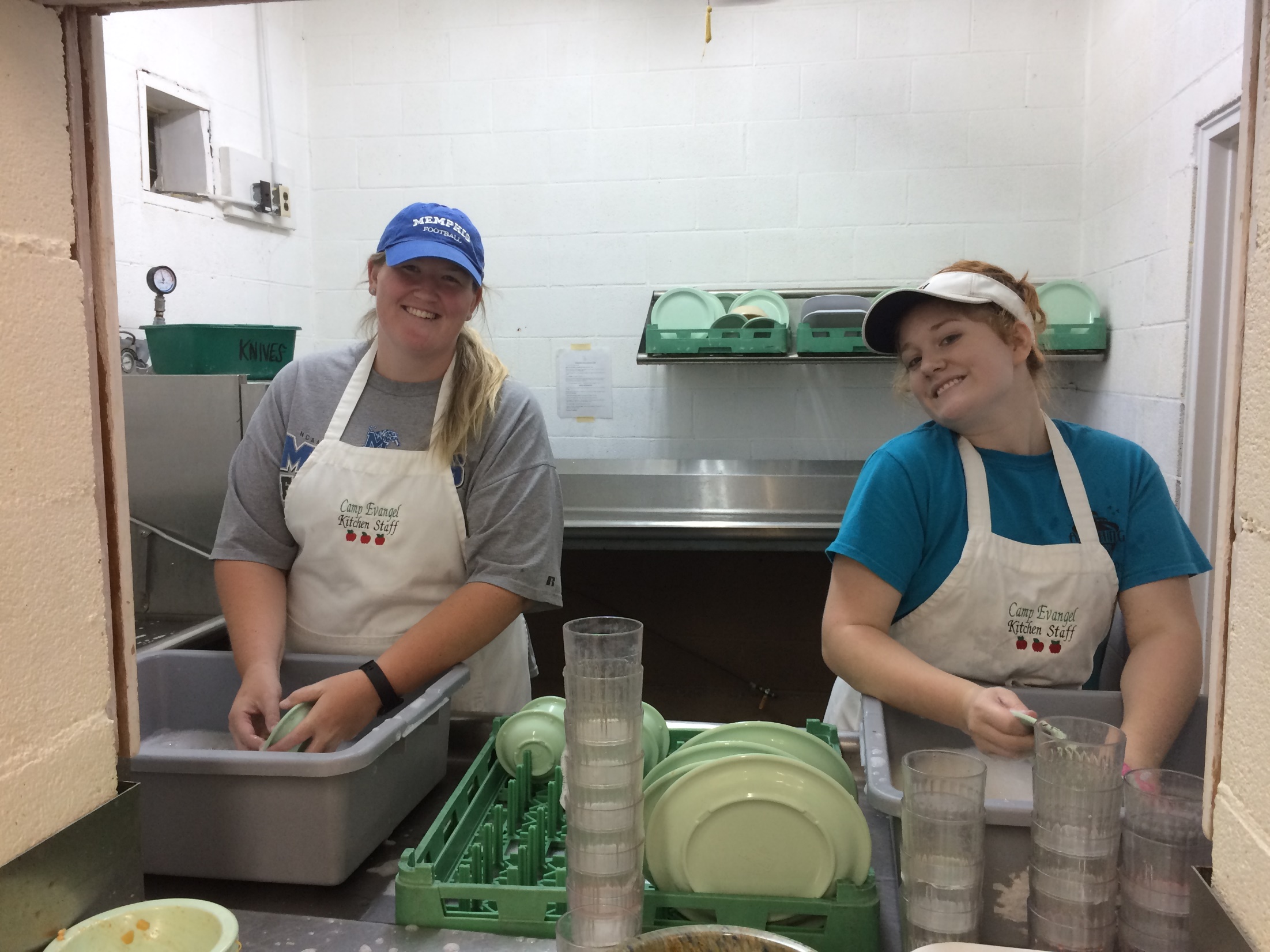 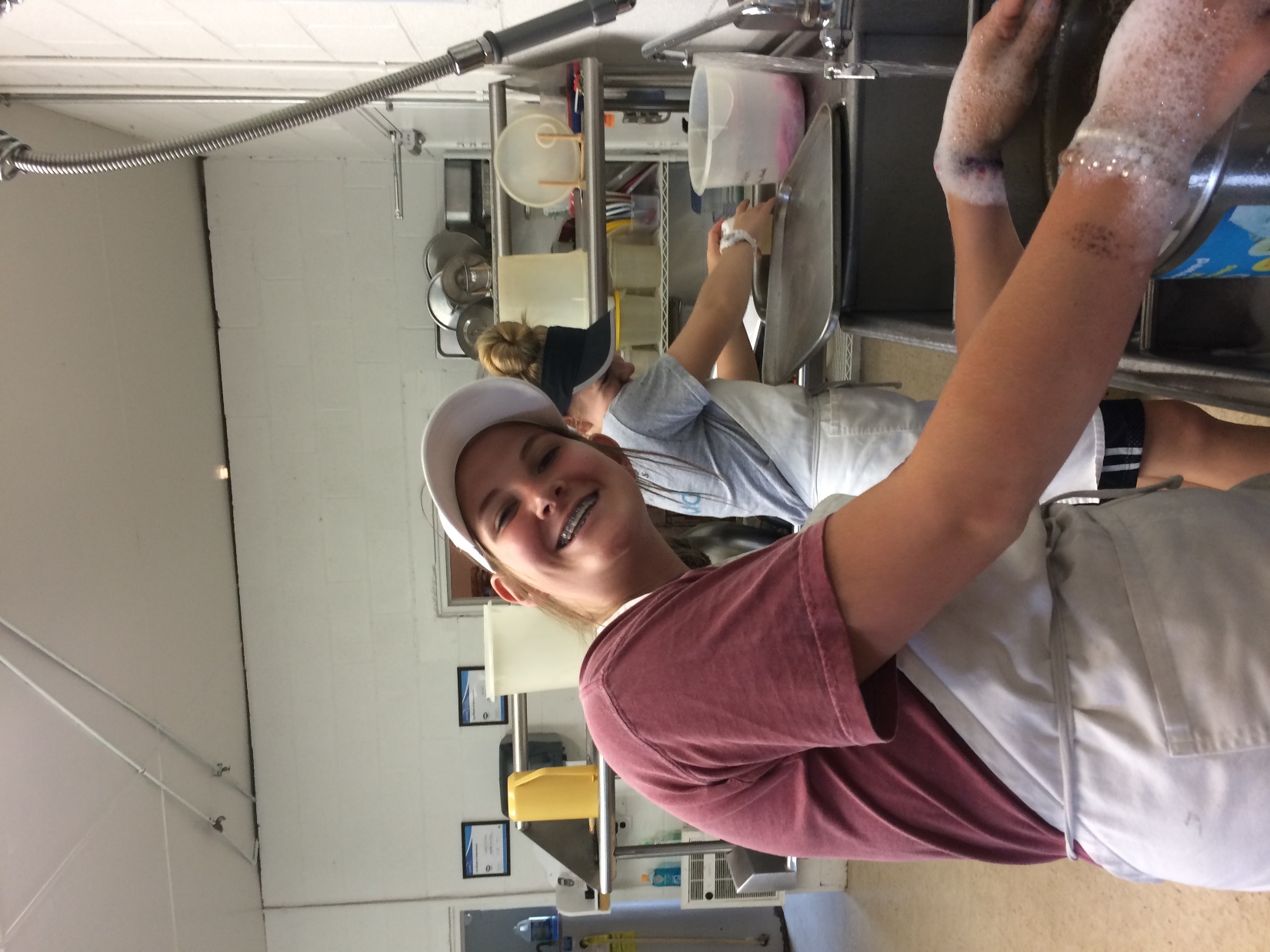 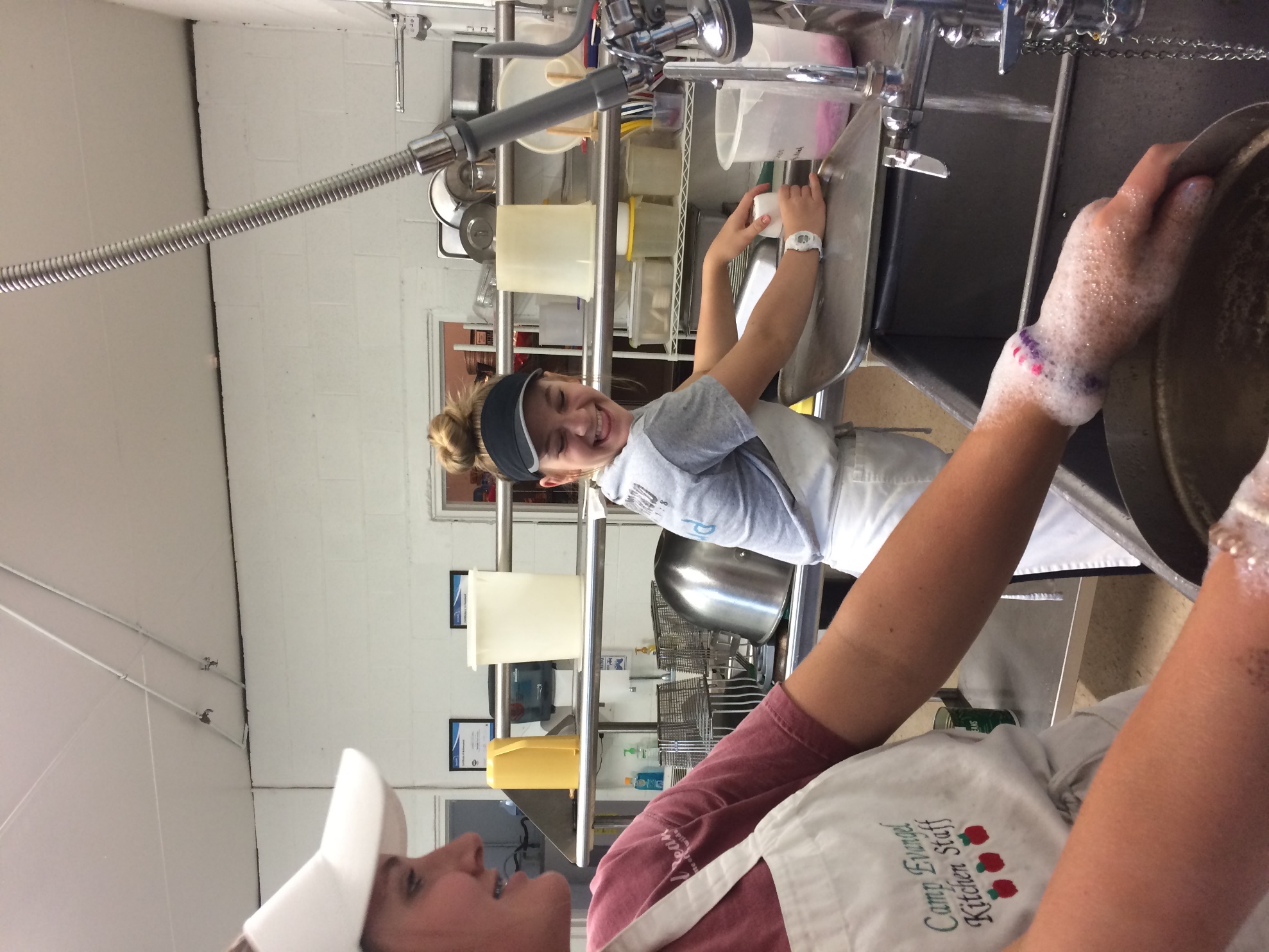 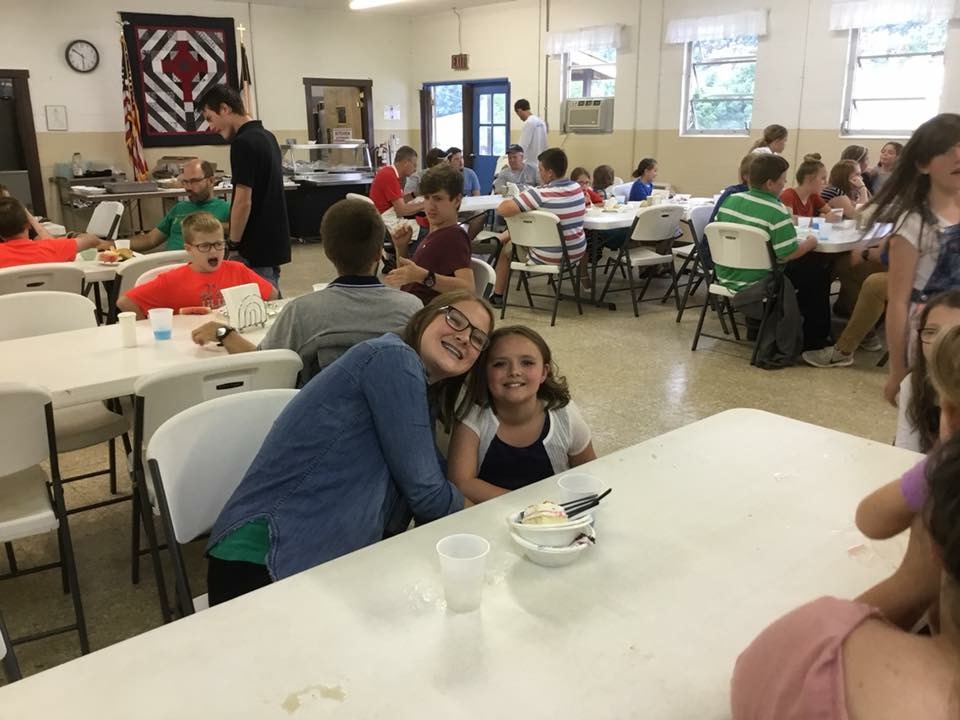 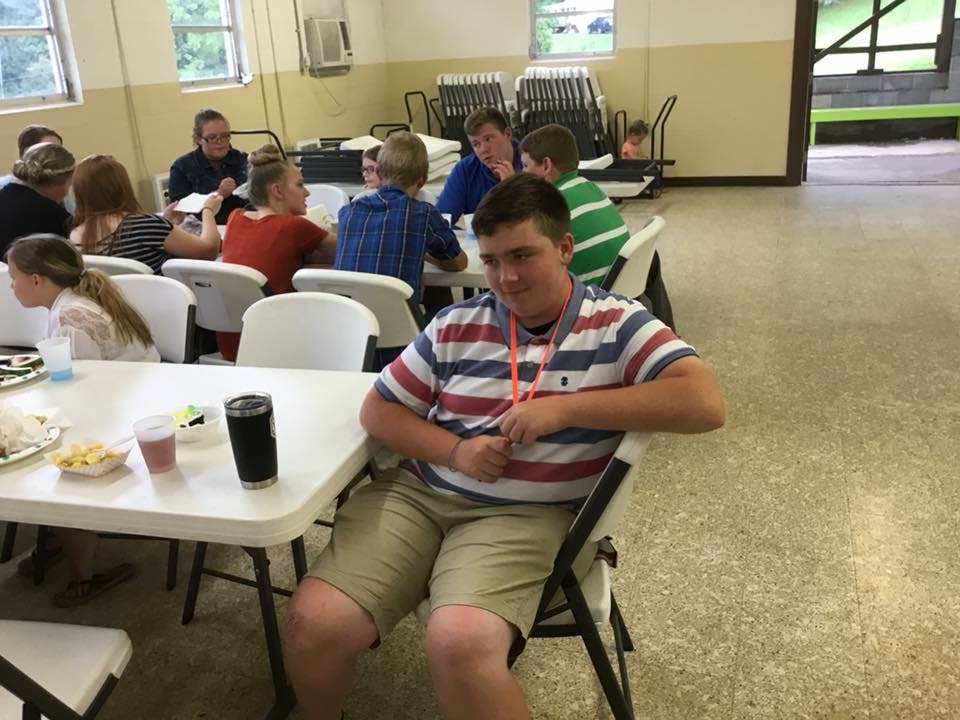 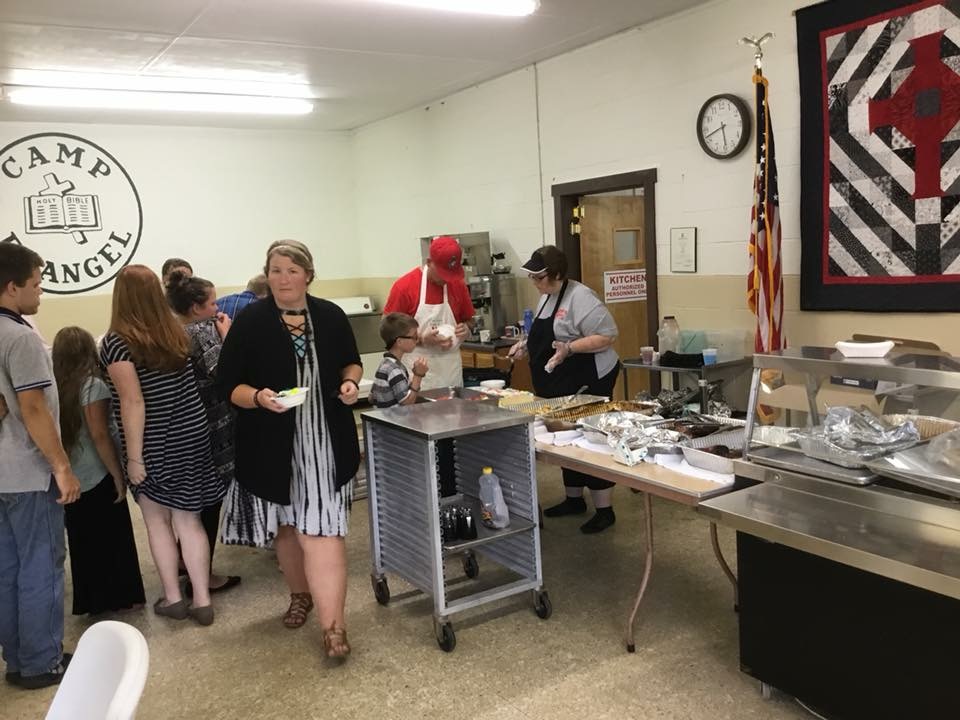 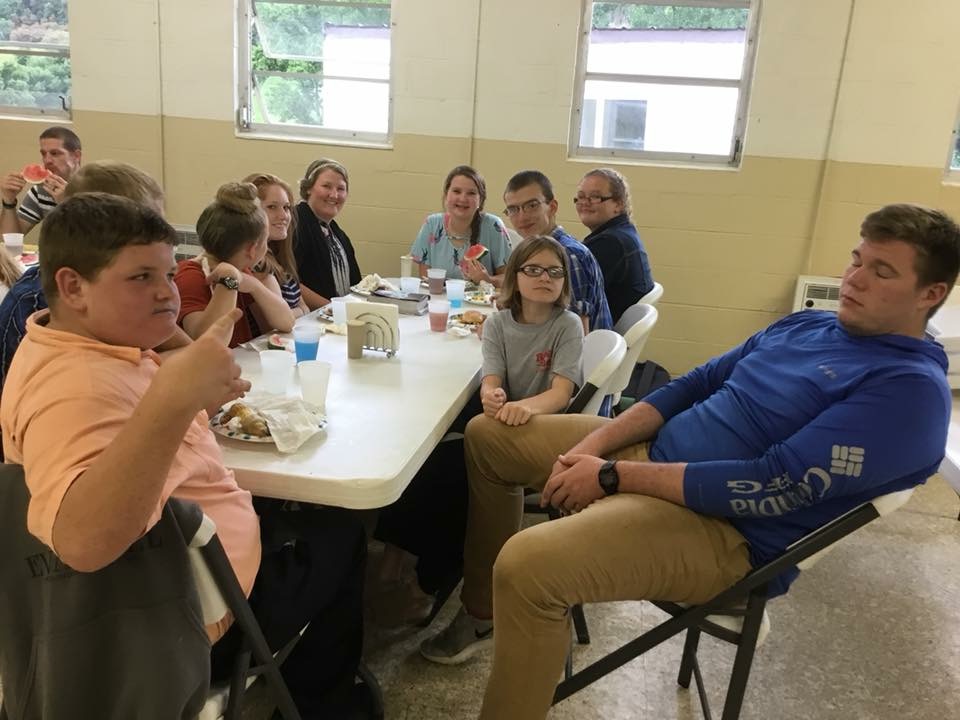 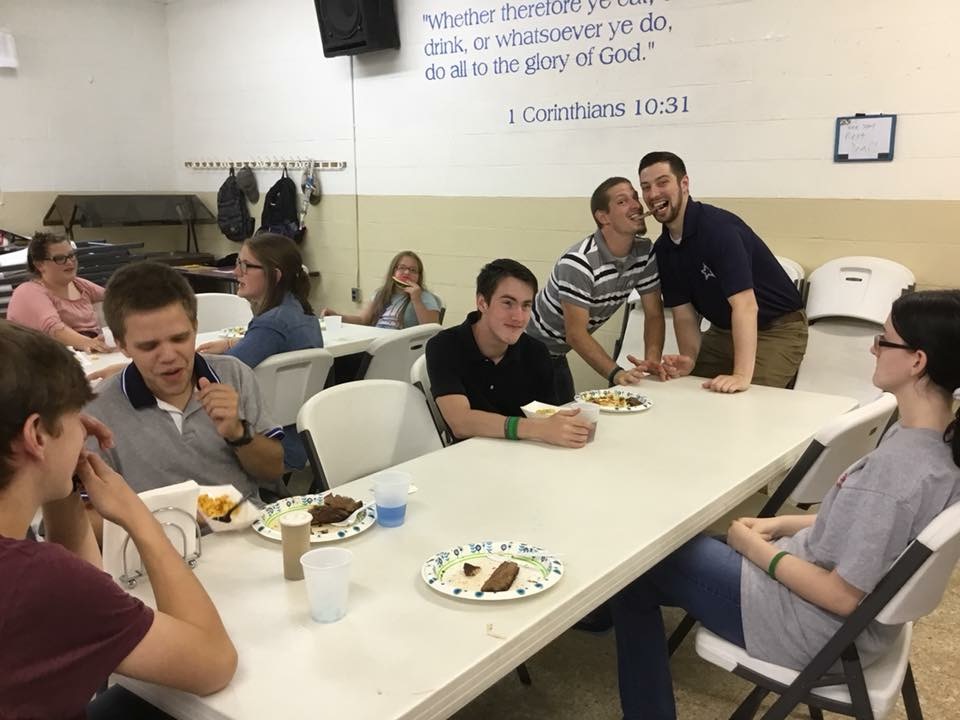